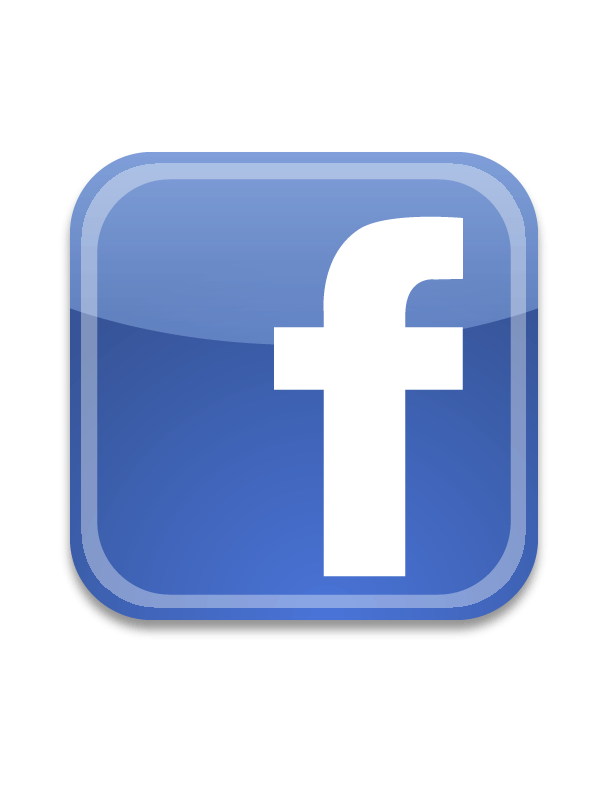 Social Media Privacy Settings
How to make your profiles private, block people, and deactivate your account on Facebook
Angelica Gonzalez, Lupe Heredia, Malia Xiong
How to make your profile private from a computer
Step 1: log in to profileStep 2: go up to right hand corner and click the small icon shaped like a gear
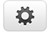 Step 3: click privacy settings
Step 4: go to “Who can see my stuff?” and click edit
Step 5: change your setting from everyone to friends, or only me depending on what you want to do
How to make your profile private from a cell phone
Step 1: click the button in the top left corner with the three lines
Step 2: scroll down your list all the way to privacy & terms and click it
Scroll down
To privacy settings
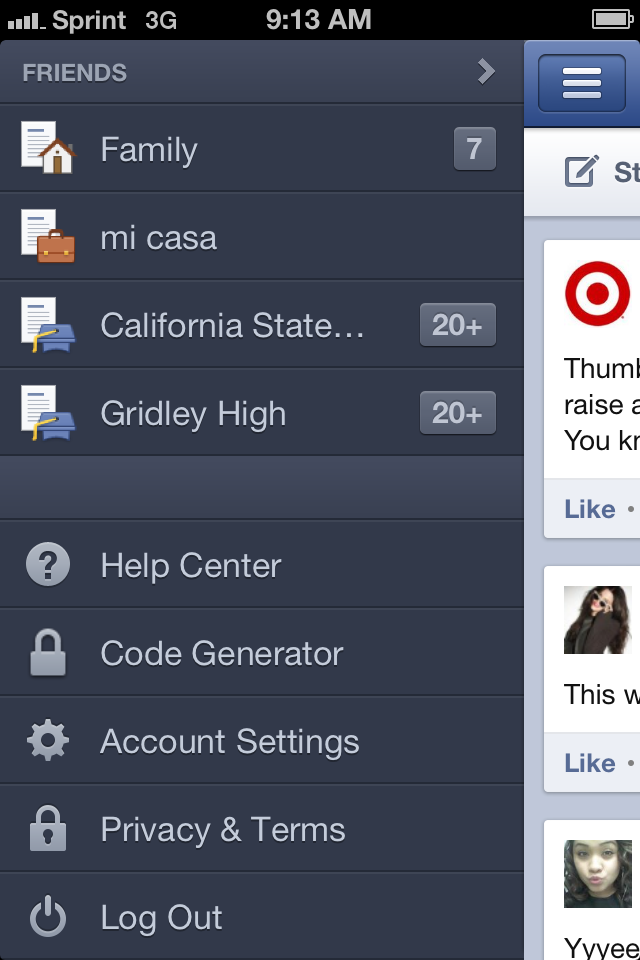 Step 3:  click privacy
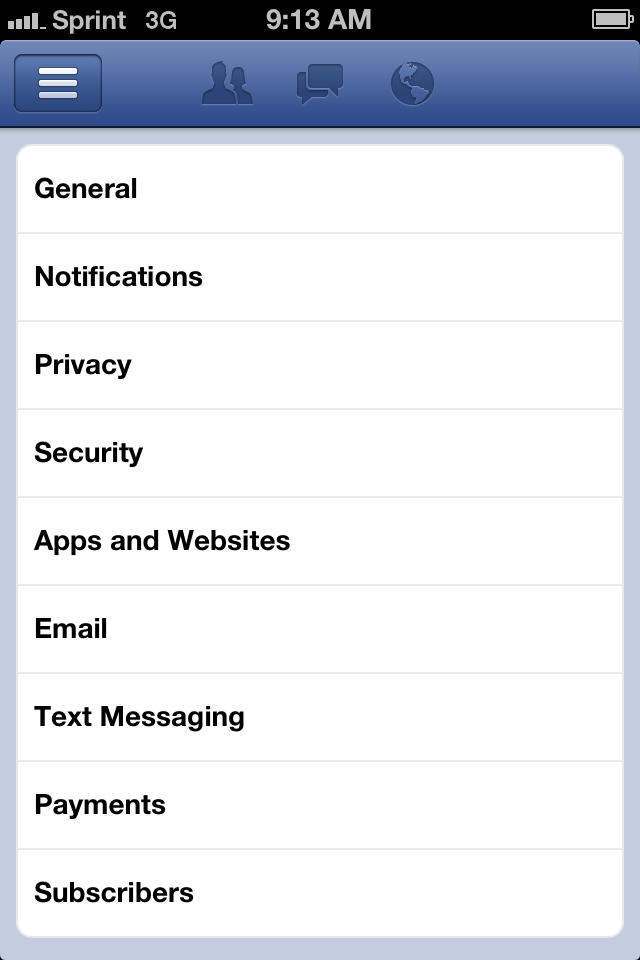 Step 4: look at “Privacy when you post.” If your setting is PUBLIC, change it to FRIENDS.
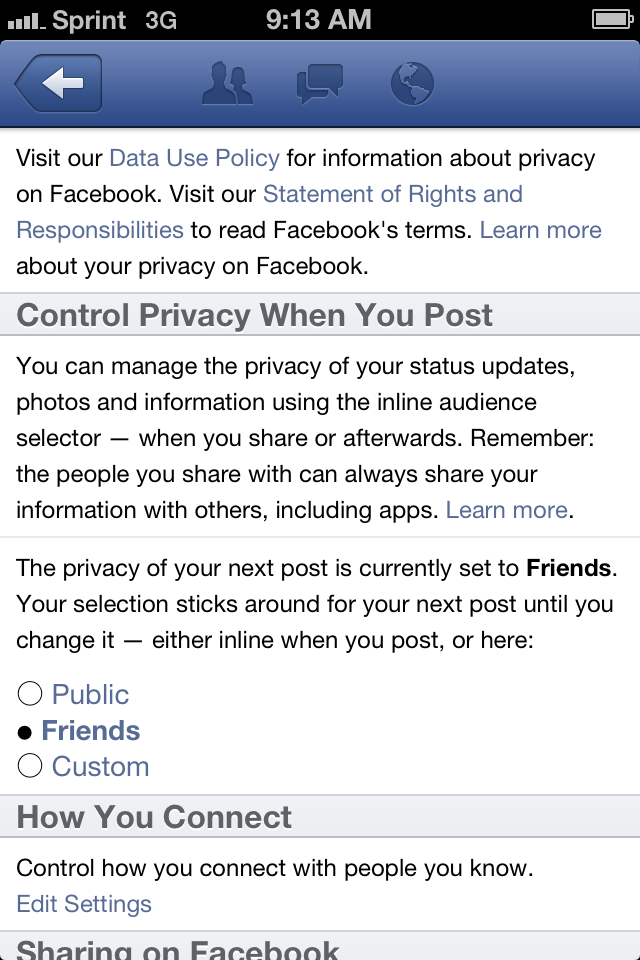 How to block people from a computer
Step one: click the icon to the left of the gear in the right corner
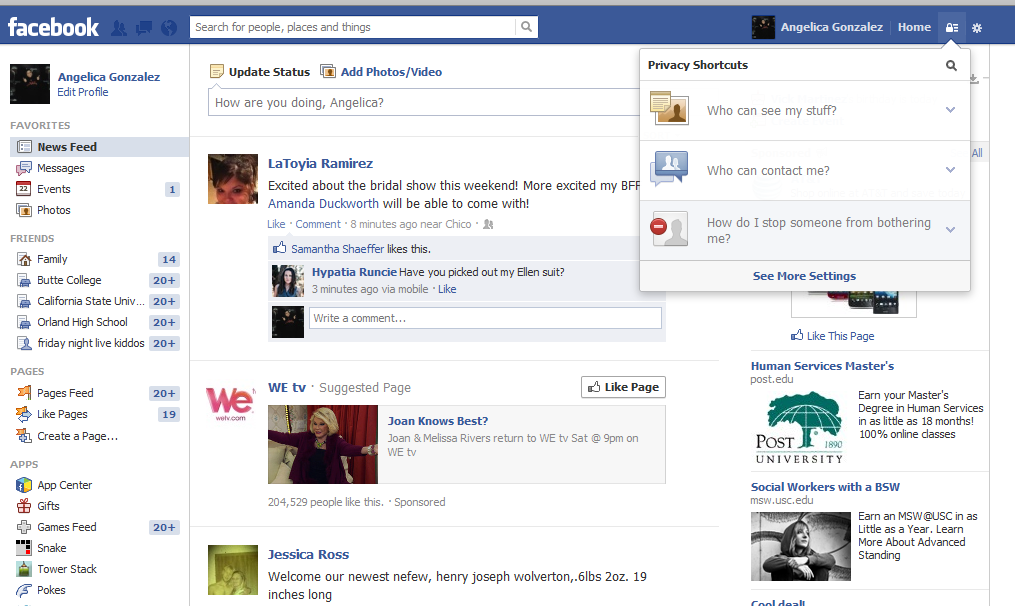 Step two: click “how do I stop someone from bothering me? Then add the email or name of person in box
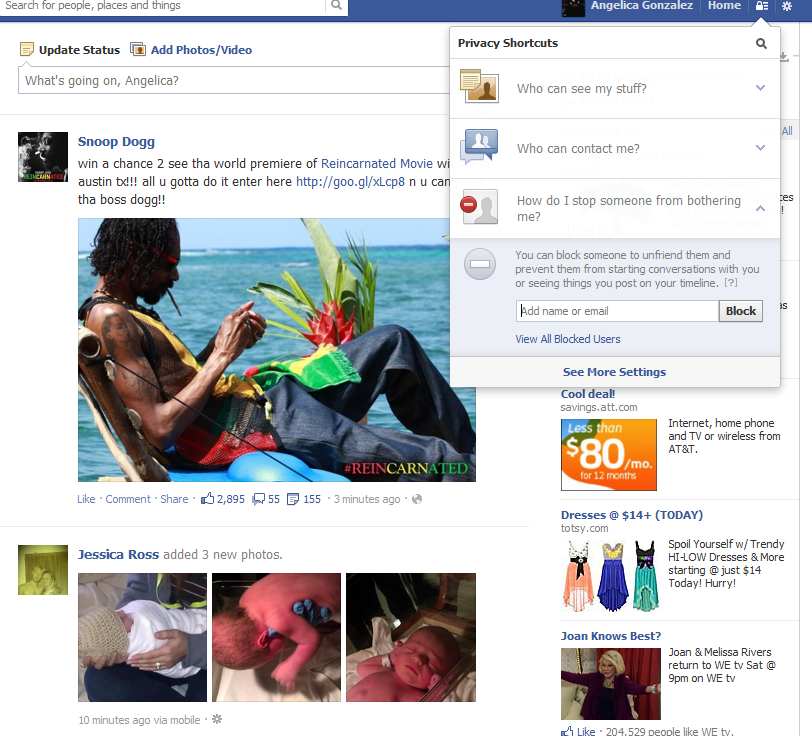 Step four: click the person you would like to block and press close.
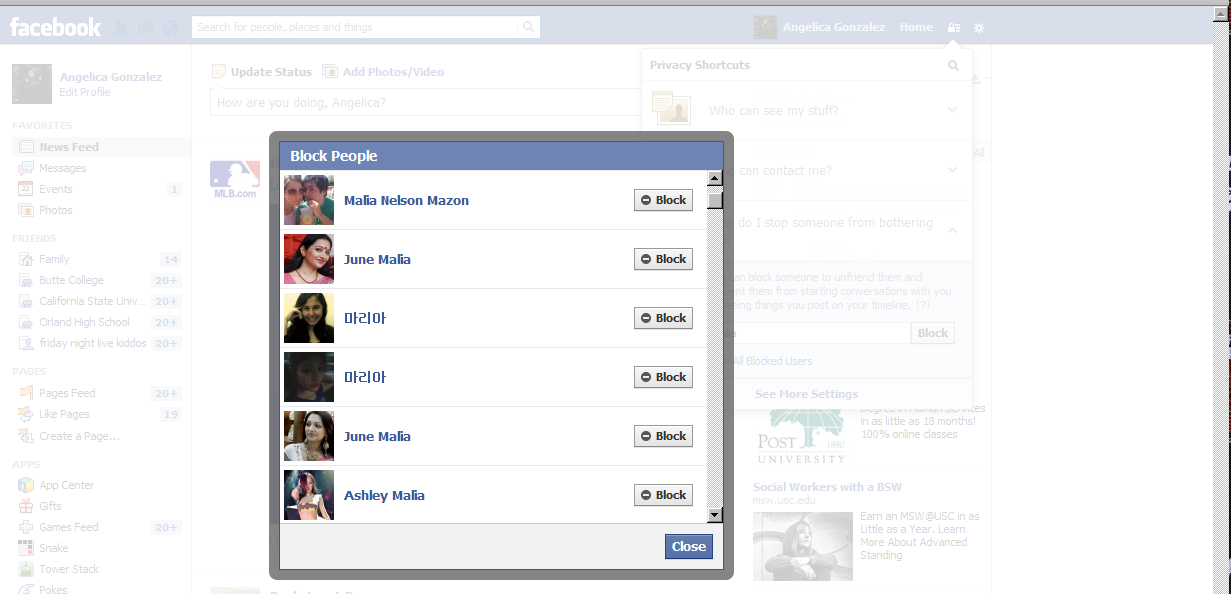 How to block people from your cell phone
TO BLOCK PEOPLE, continue to scroll down the privacy list until you get down to “Block people and apps” then you can manage who you want to block from viewing your comments and profile
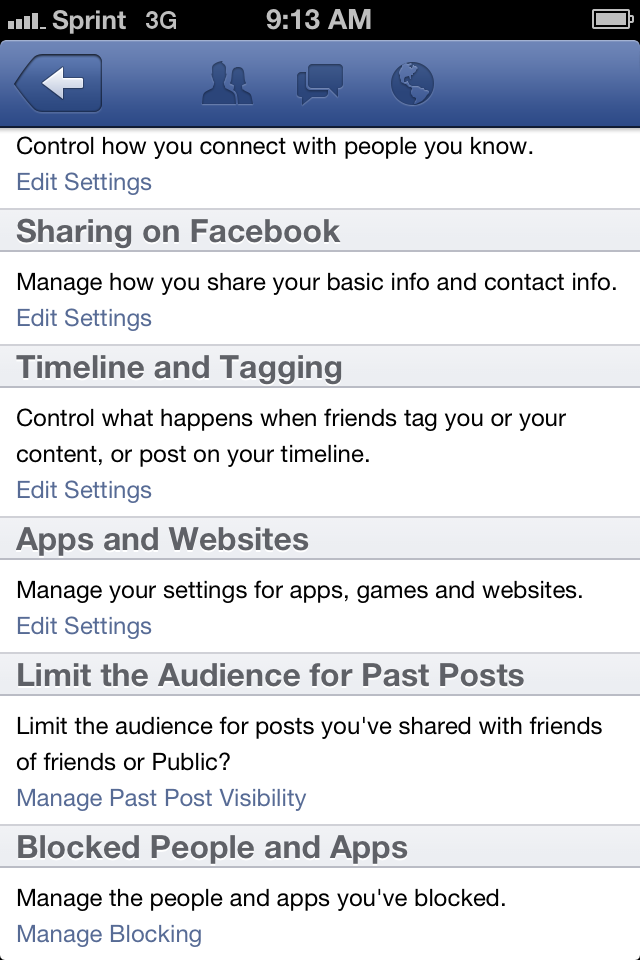 How to deactivate your account from a computer
1. click the gear icon in top right corner and click  account settings
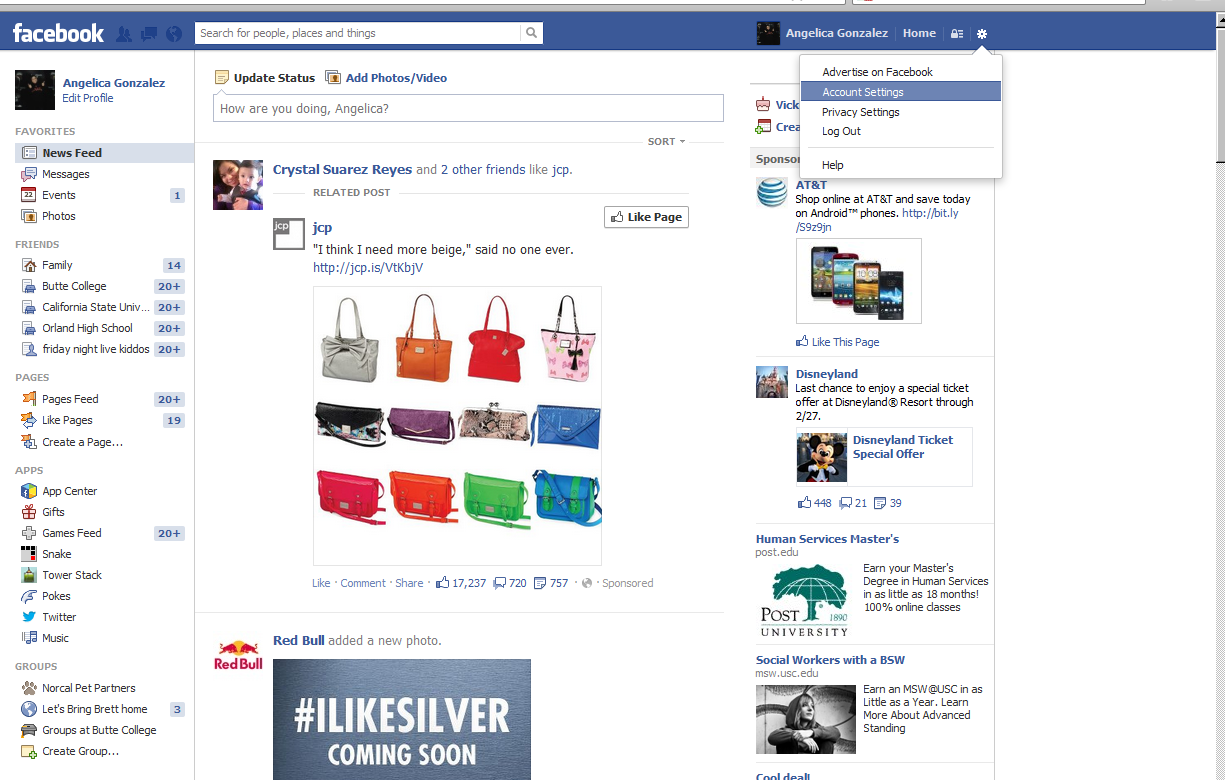 2. Click security in the left-hand column
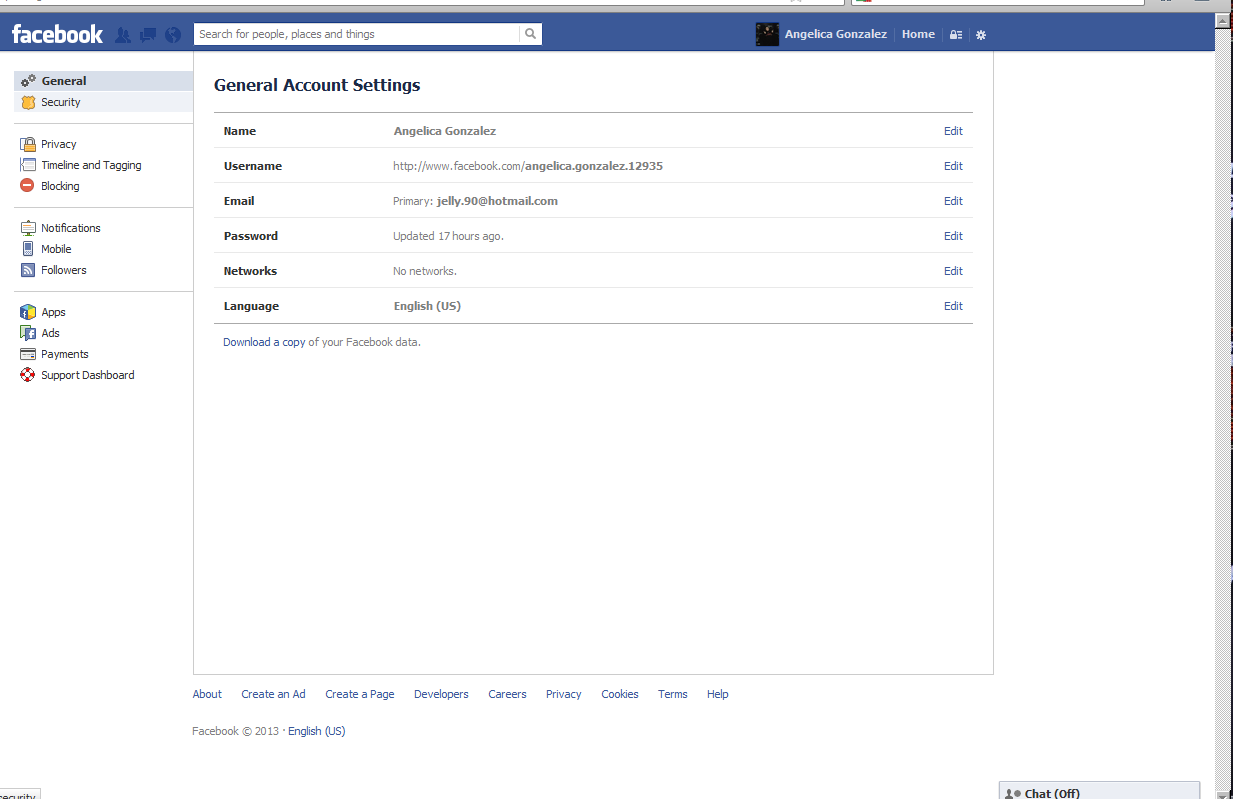 3. Click deactivate your account
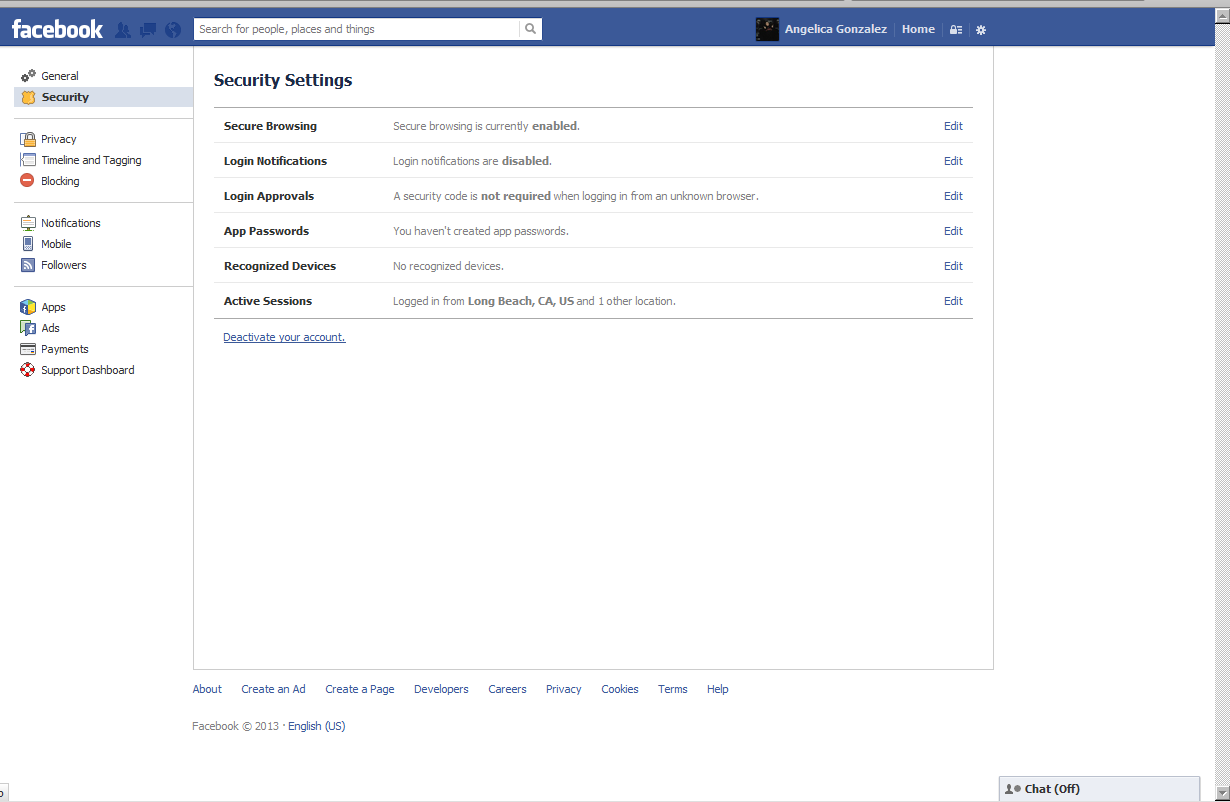 How to deactivate your account from a cell phone
Step one: click the button in the top left corner with the three lines
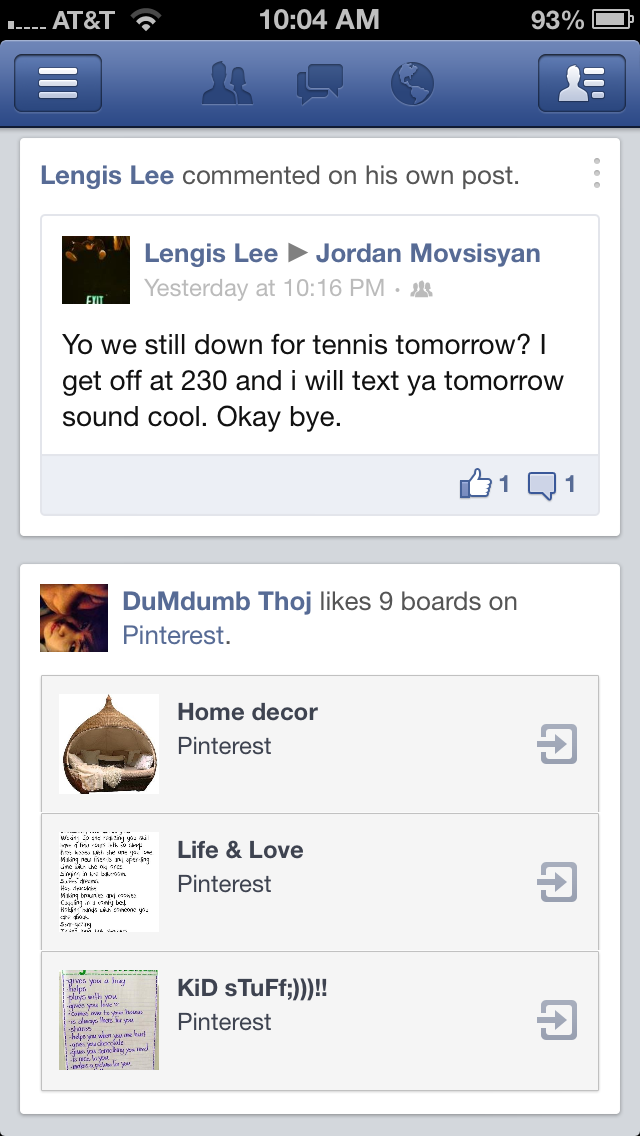 Step two: scroll down to account settings and click it
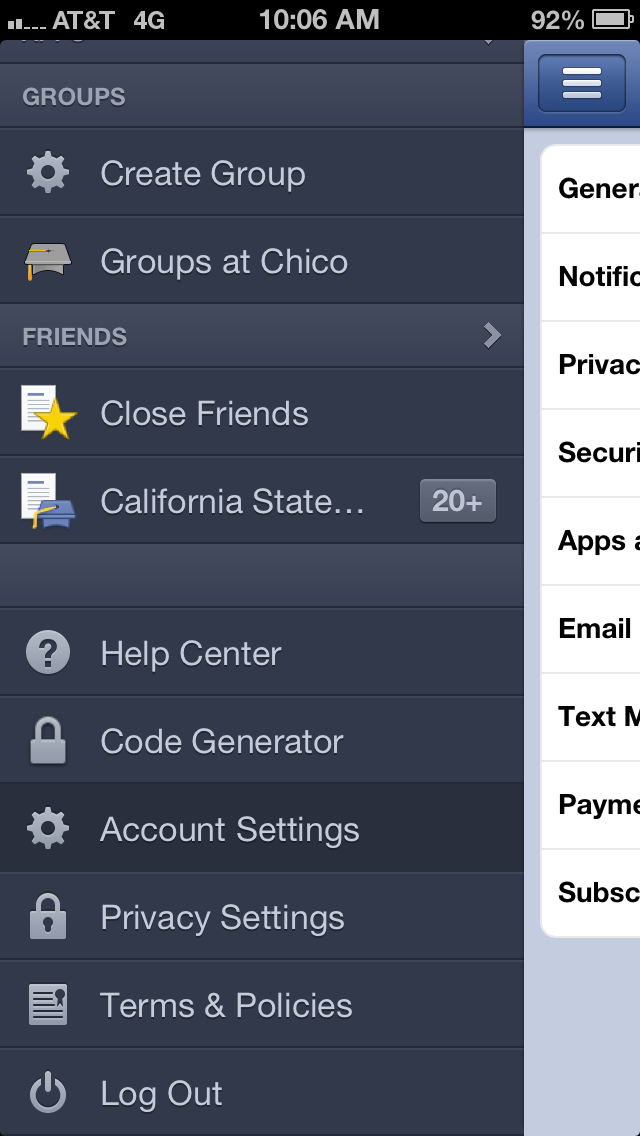 Step three: click the word general
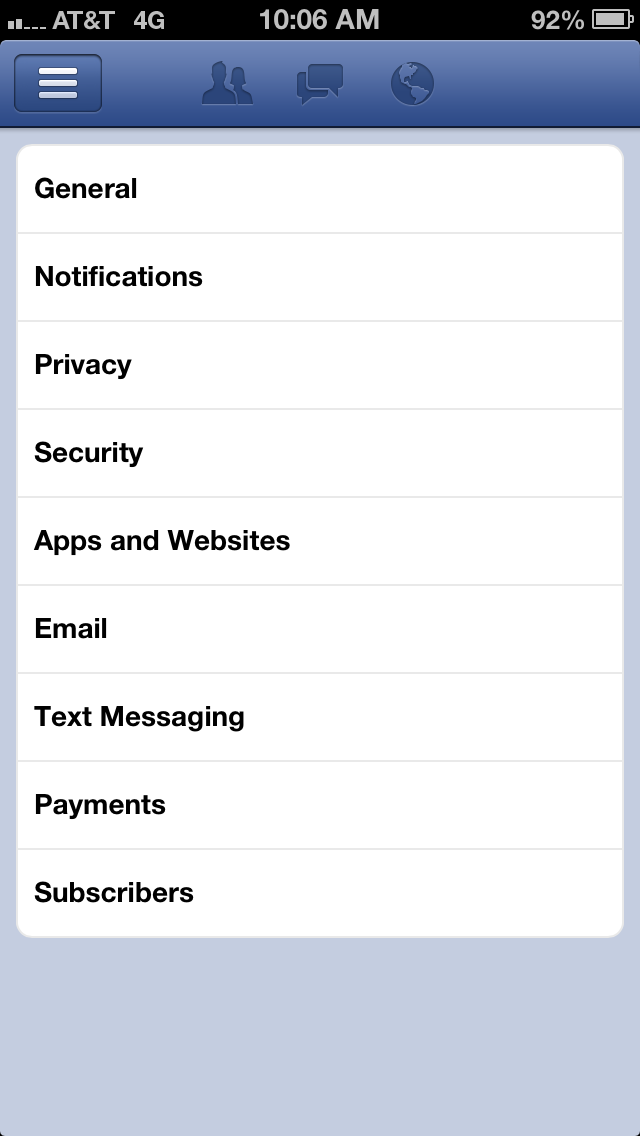 Step four: click deactivate account
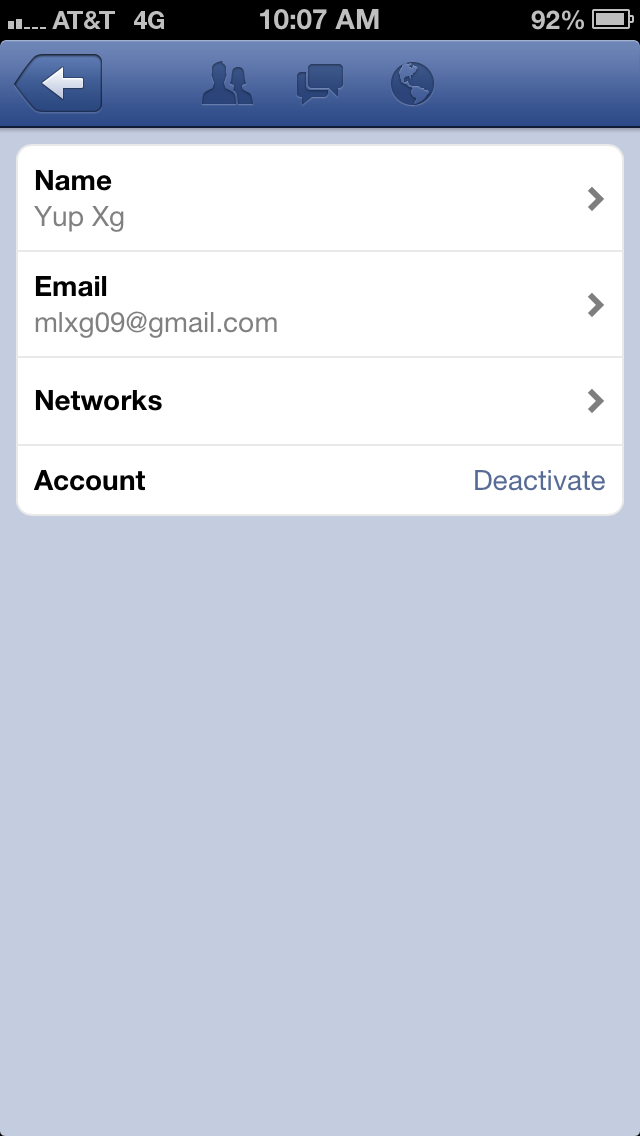 Step five: choose  a reason why you are deactivating account. After this, click deactivate.
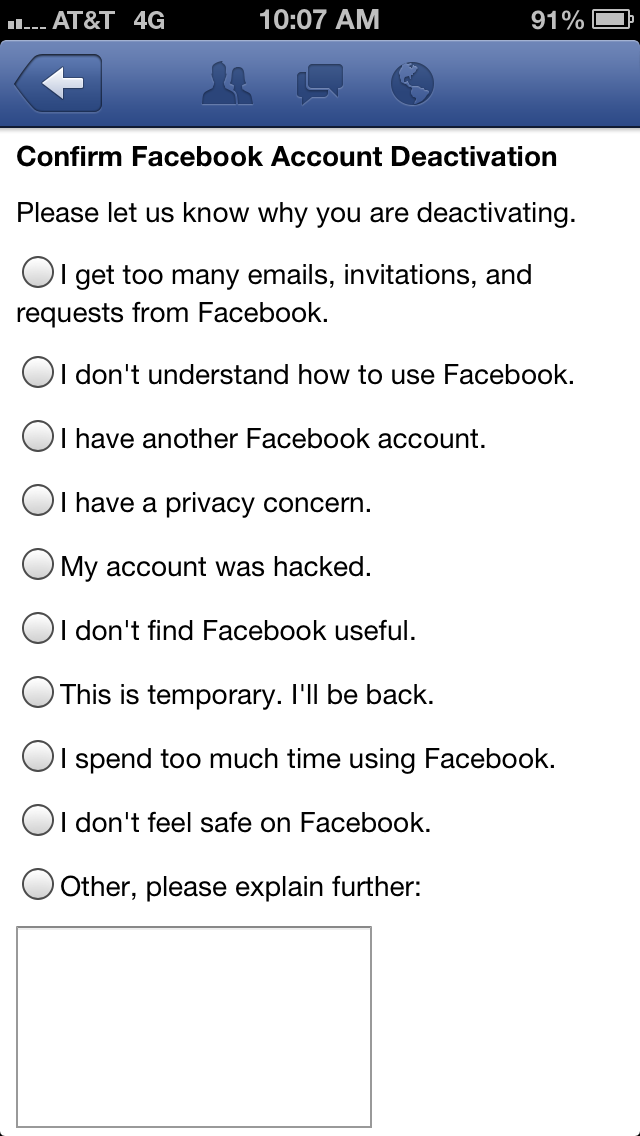 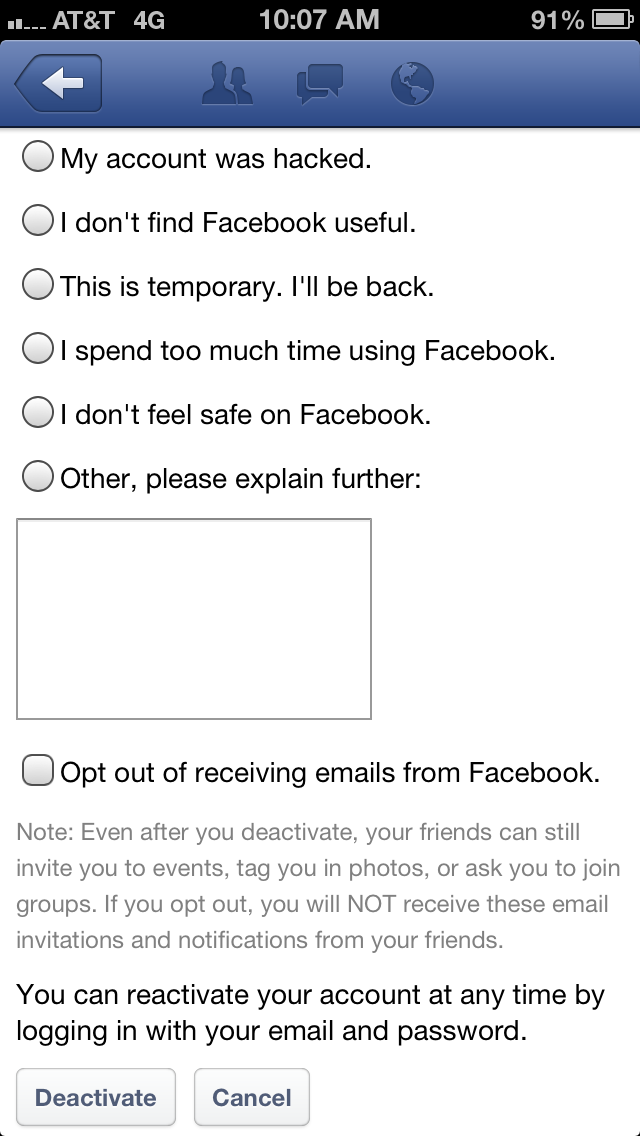